Zoom mapy 2
Veronika Kubinova, 2022
Maps: DOF / Silkeborg OK
Máte jednu minutu na to, abyste si zapamatovali z následující mapy co nejvíce.
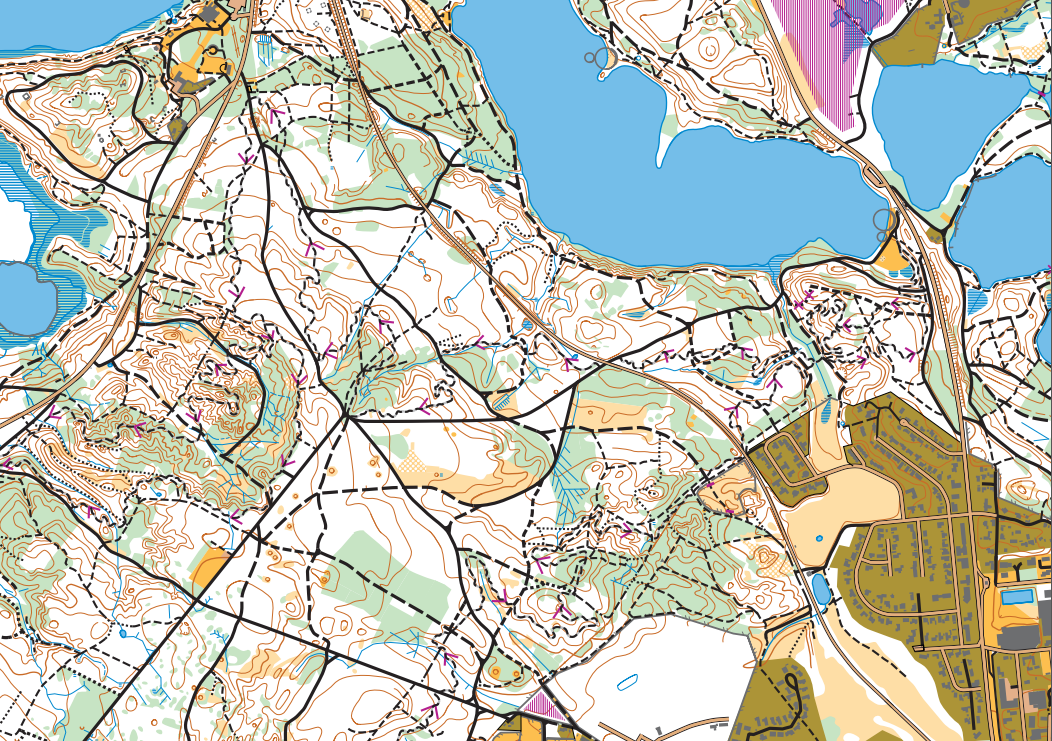 Na následujících slidech je 13 výřezů mapy.
Vaším úkolem je zakreslit oblasti výřezů map na bílý papír tak, aby místo zákresu odpovídalo oblasti v původní mapě.
1
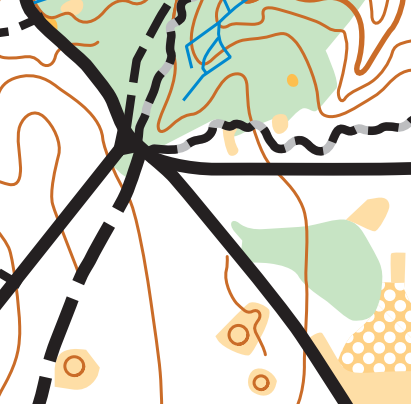 2
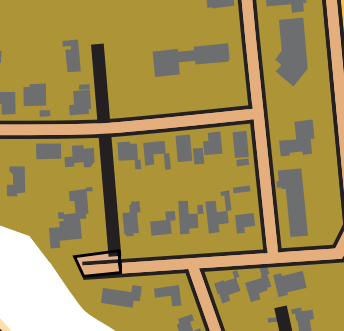 3
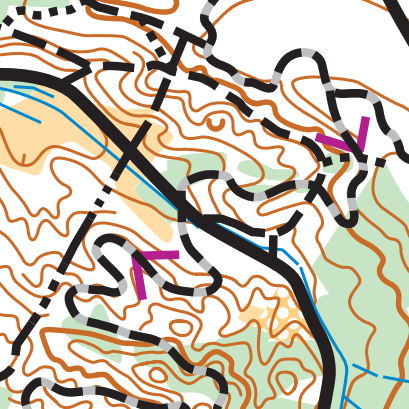 4
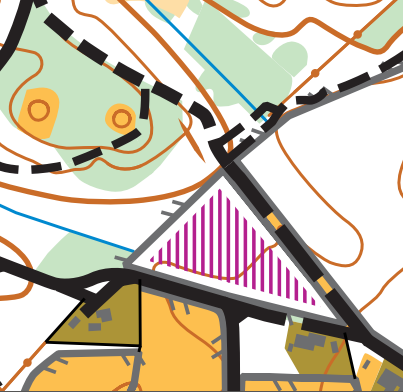 5
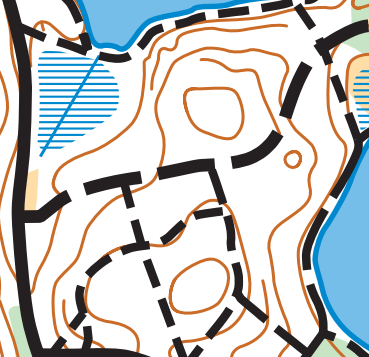 6
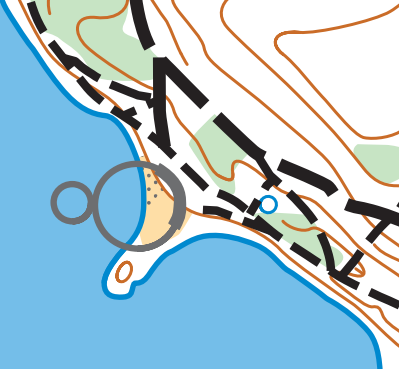 7
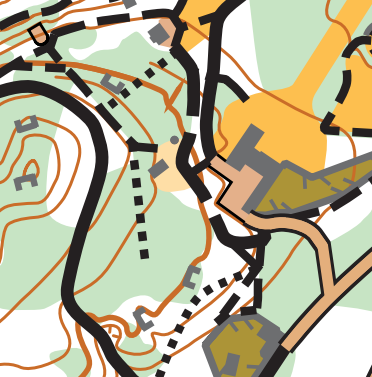 8
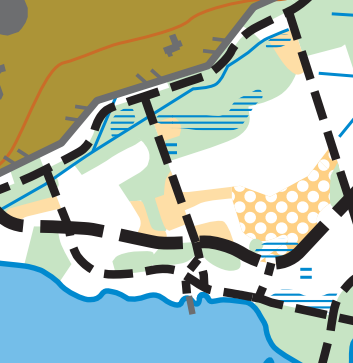 9
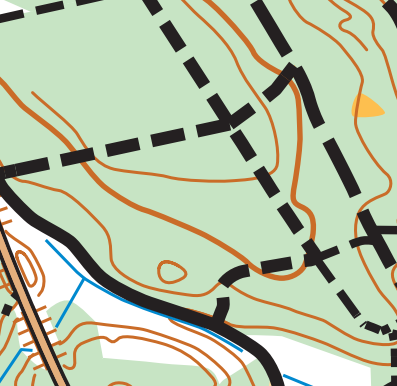 10
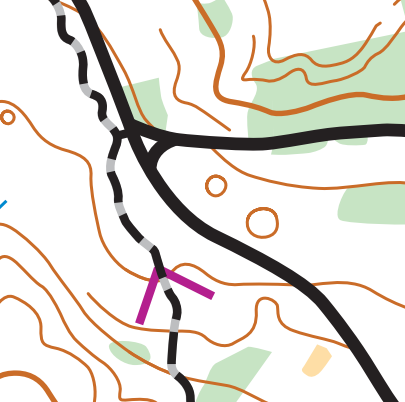 11
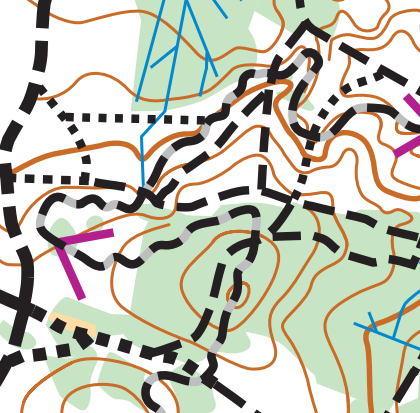 12
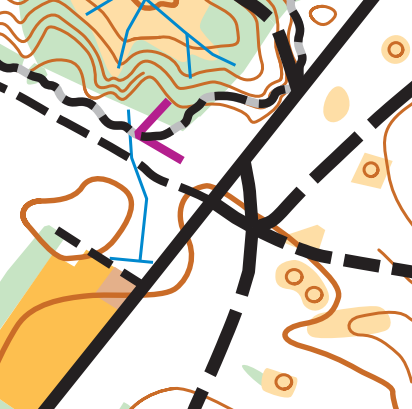 13
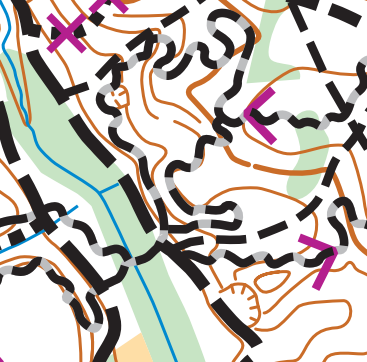 KONEC
Výsledky ->
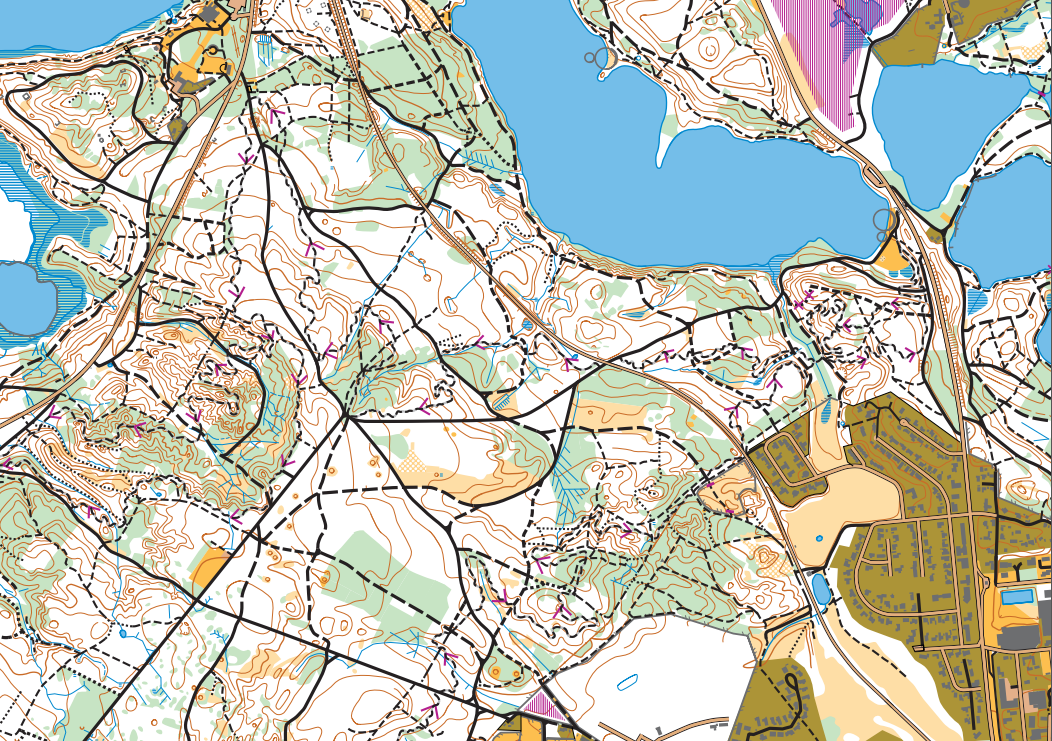 9
8
7
6
10
5
13
3
1
11
2
12
4